Формирование информационной компетентности младших школьников
Три группы учебных  умений, 
характеризующих информационную  деятельность младших школьников
1. Поиск, селекция, фиксация информации, что предполагает умение находить информацию по заданному основанию, существенным признакам, представленную в явном и неявном виде, проводить селекцию найденной информации, фиксировать её разными способами: словесно, в виде таблицы, рисованной схемы, графически и т.д.
2. Преобразование, интерпретация и применение информации, что предполагает умение упорядочивать информацию по заданному или самостоятельно выбранному основанию, сравнивать между собой объекты, понимать инструкцию к выполнению задания, представленную разными способами, устанавливать простые связи, делать предположения и элементарные выводы, основываясь на личном опыте, находить аргументы, подтверждающие  выводы, сопоставлять и обобщать информацию, отвечать на поставленные вопросы.
3. Оценка достоверности информации, что предполагает умение высказывать оценочные суждения и свою точку зрения, на основе имеющихся знаний, жизненного опыта подвергать сомнению достоверность информации, представленной в разных видах, обнаруживать недостоверность получаемых сведений, пробелы в информации и находить пути восполнения этих пробелов.
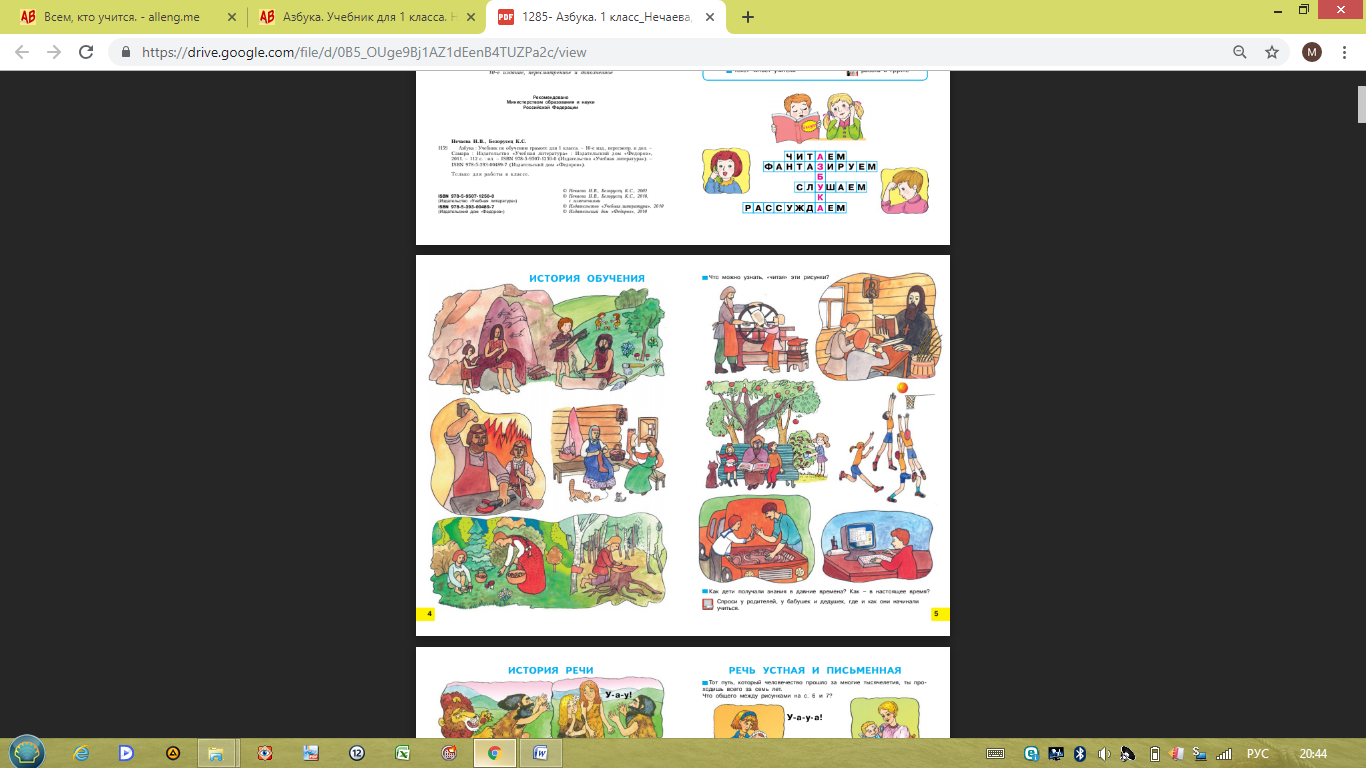 Находить информацию, представленную в виде картинок
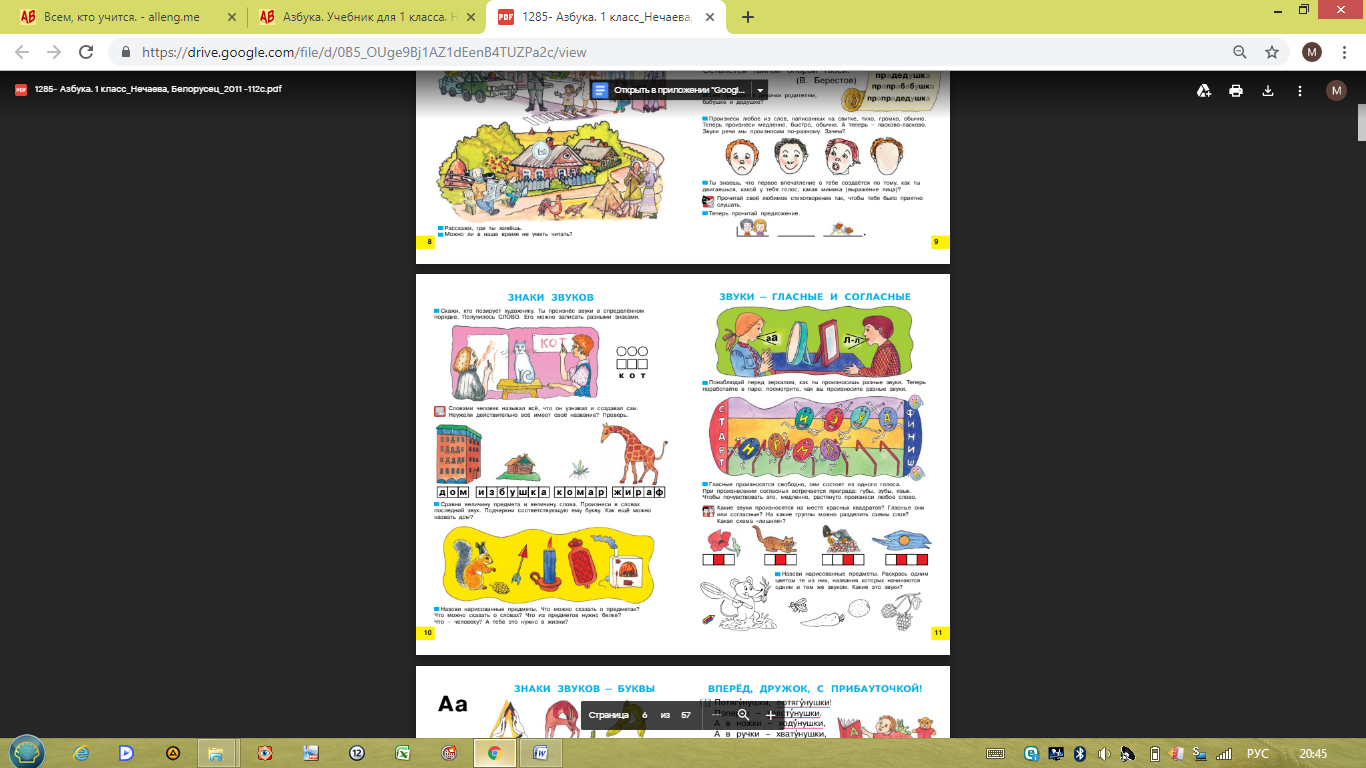 Переводить один вид информации в другой (схемы слова, предложения)
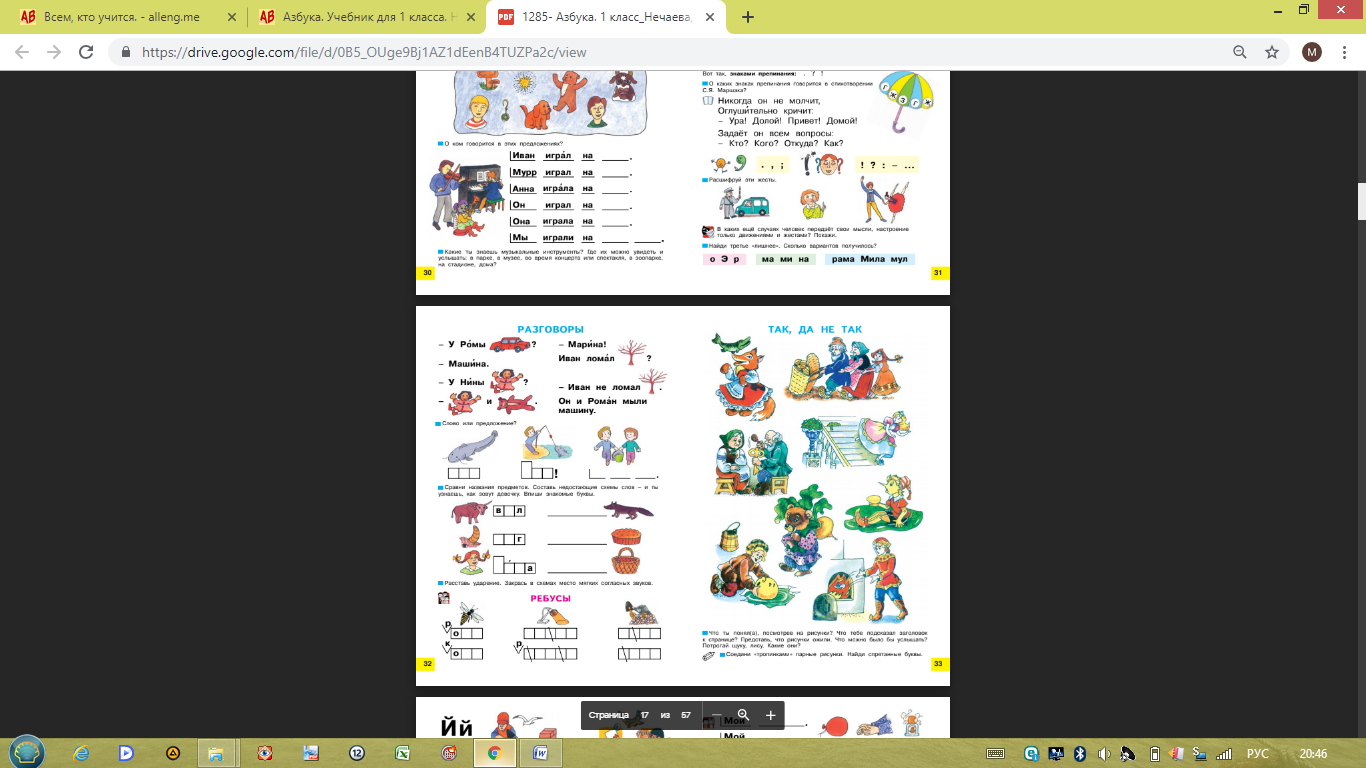 Находить недостоверные /сомнительные элементы, исправлять их
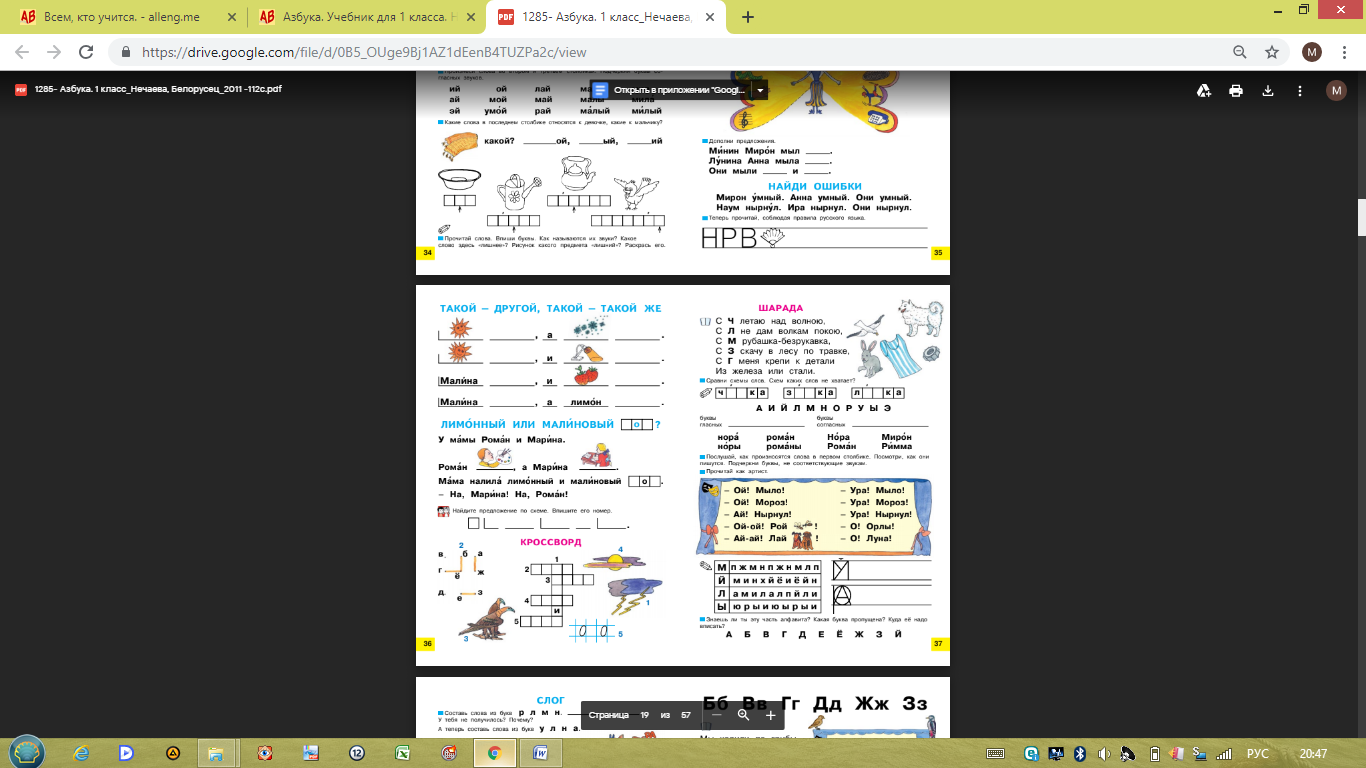 Фиксировать информацию, представленную в неявном виде. Разгадывать ребусы, шарады и т.д
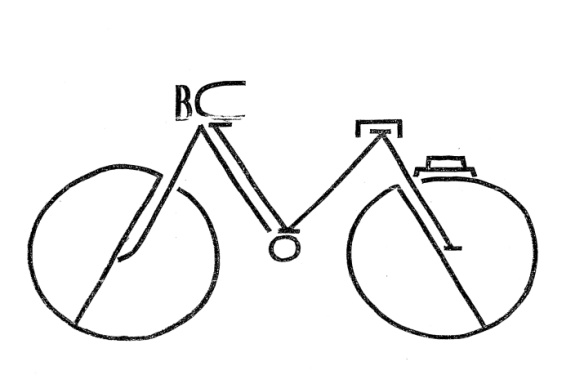 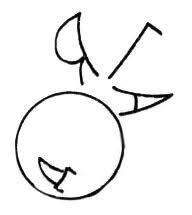 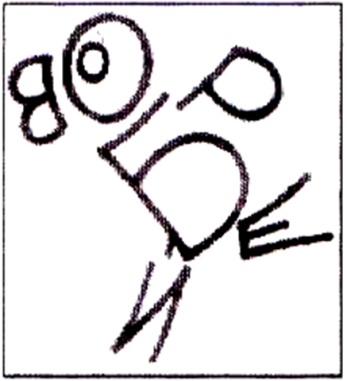 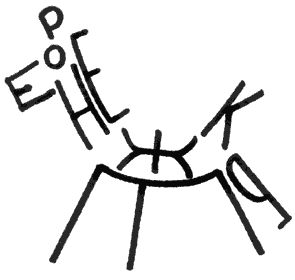 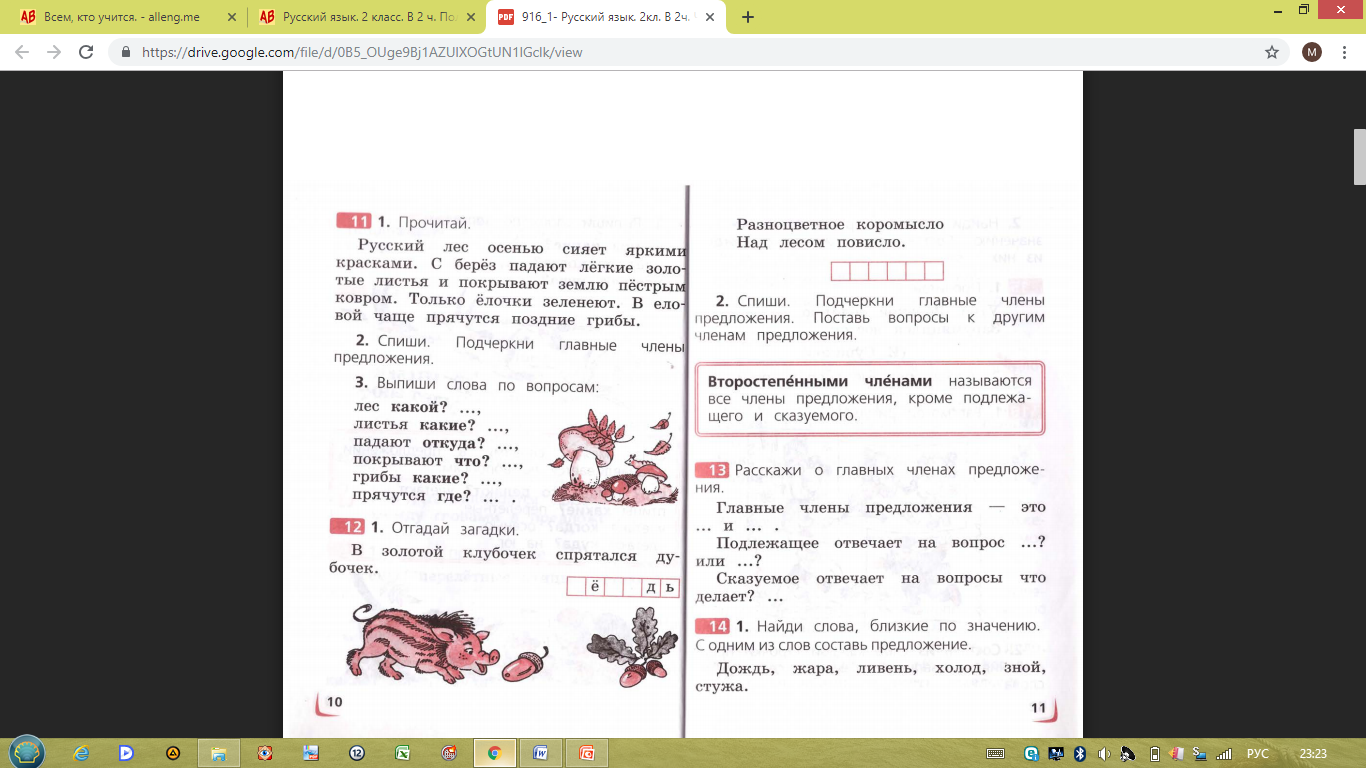 Русский язык
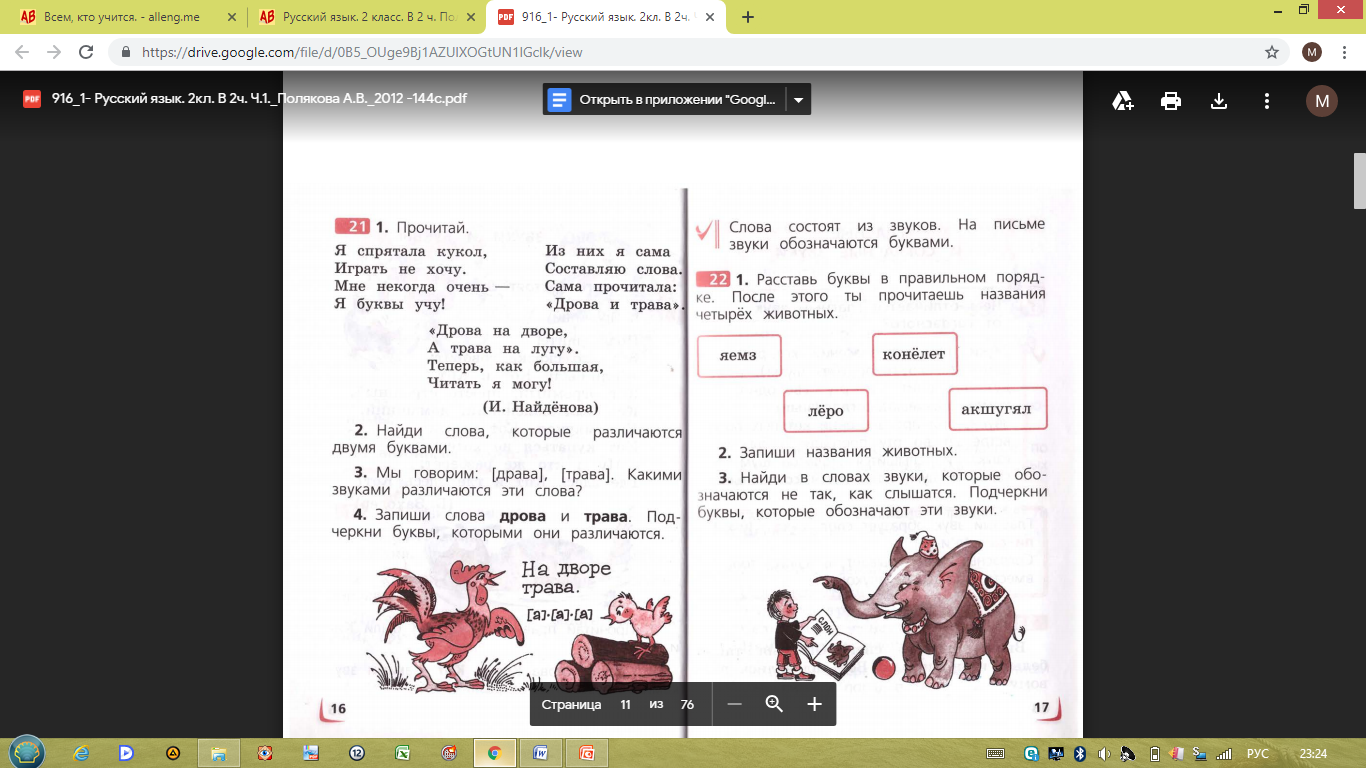 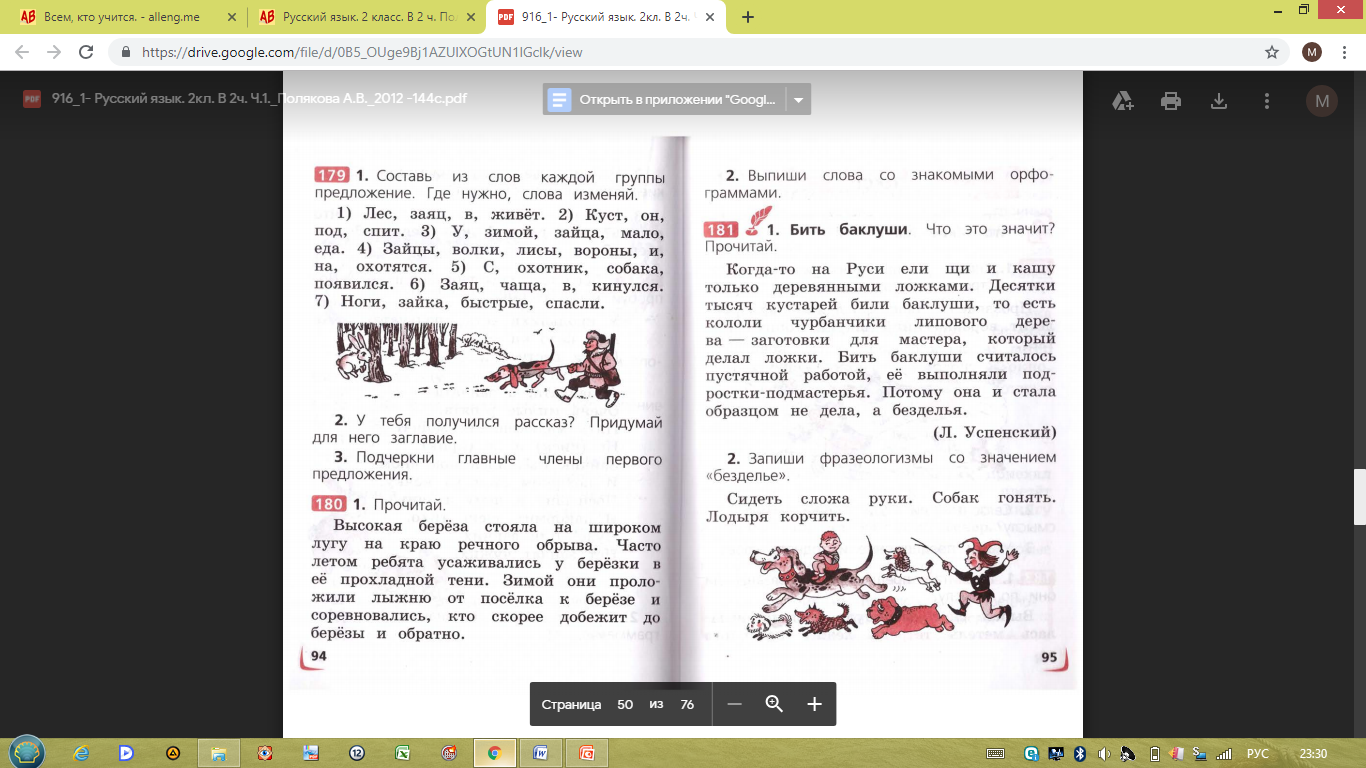 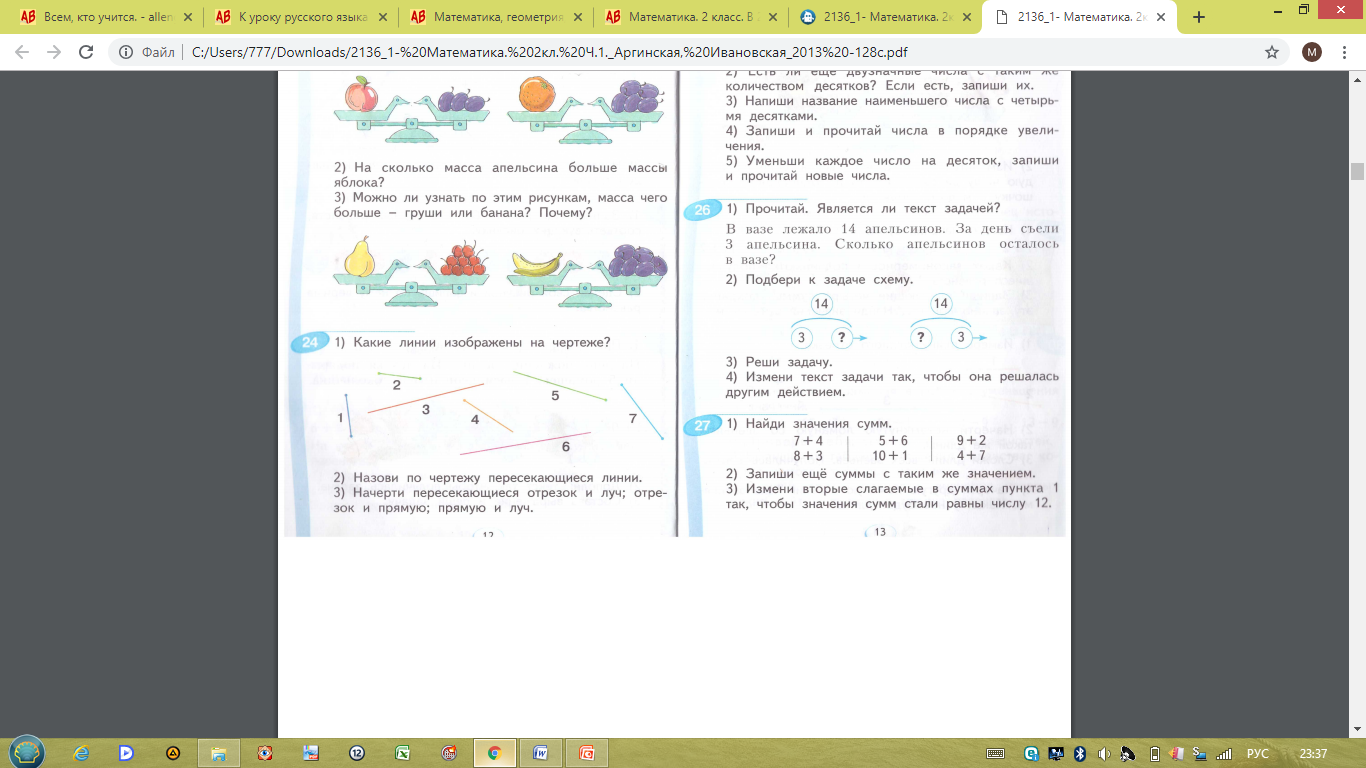 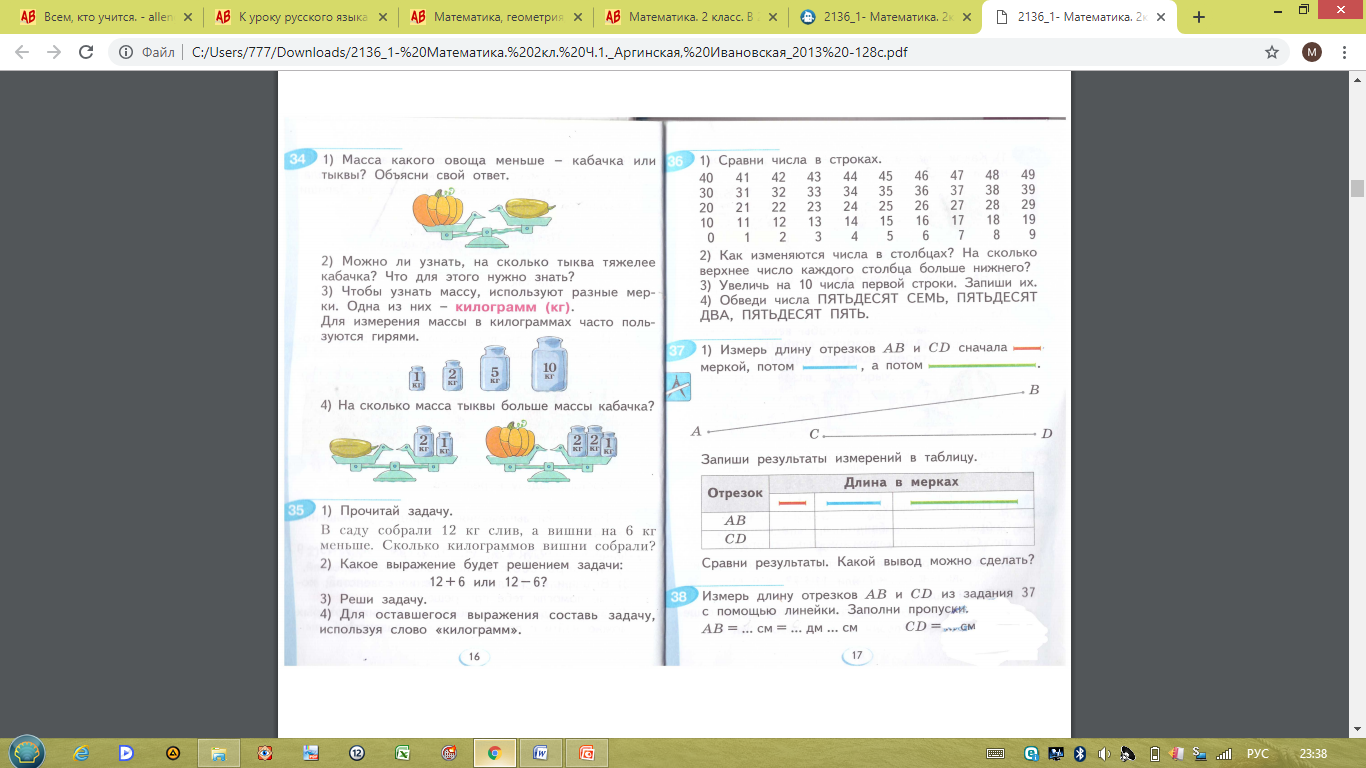 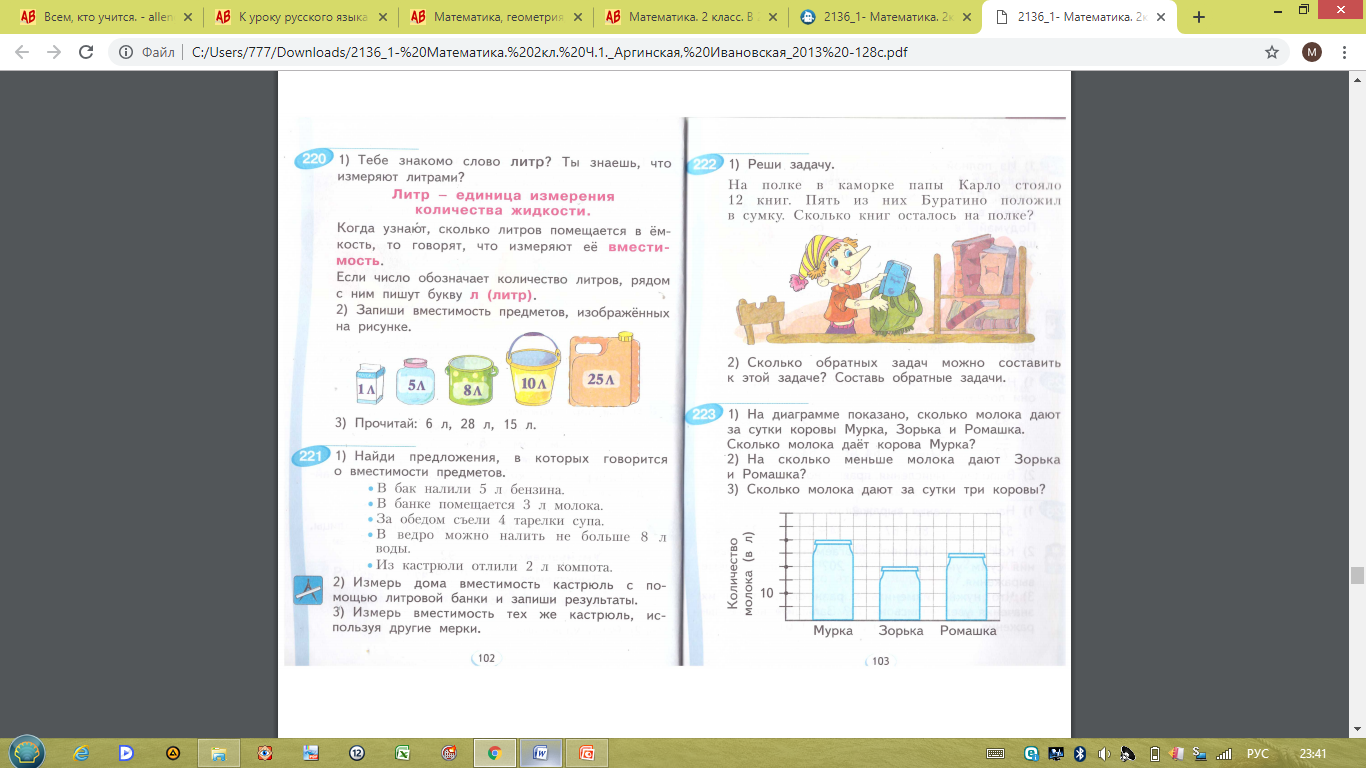 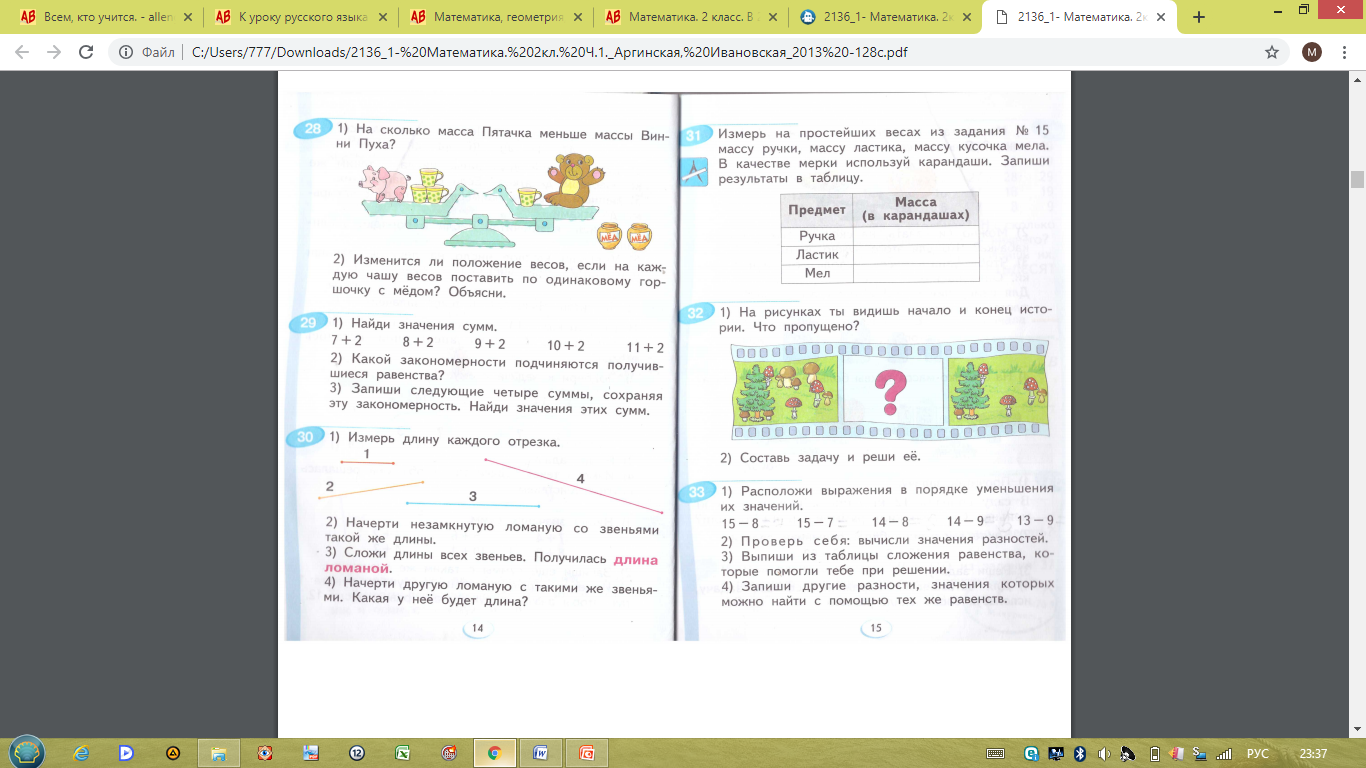 Работа со столбчатыми диаграммами. 2 класс.
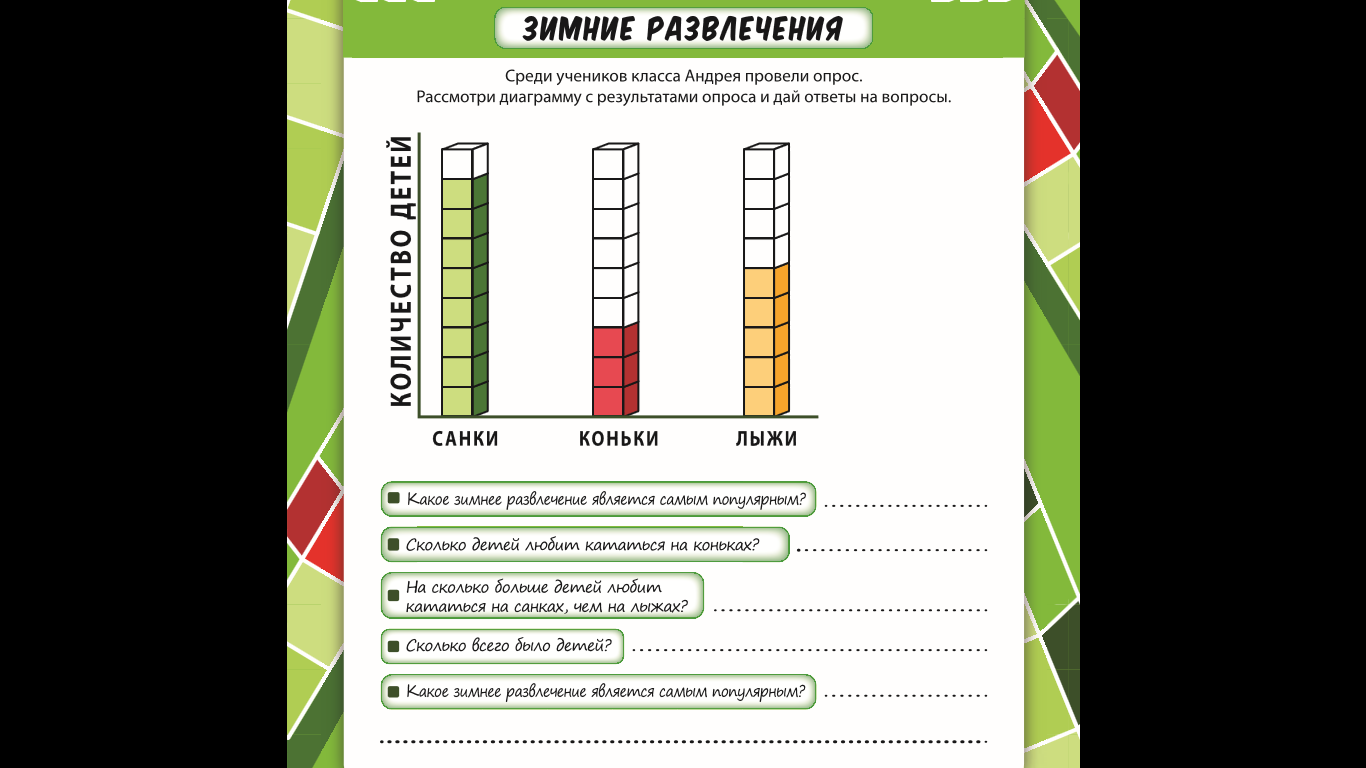 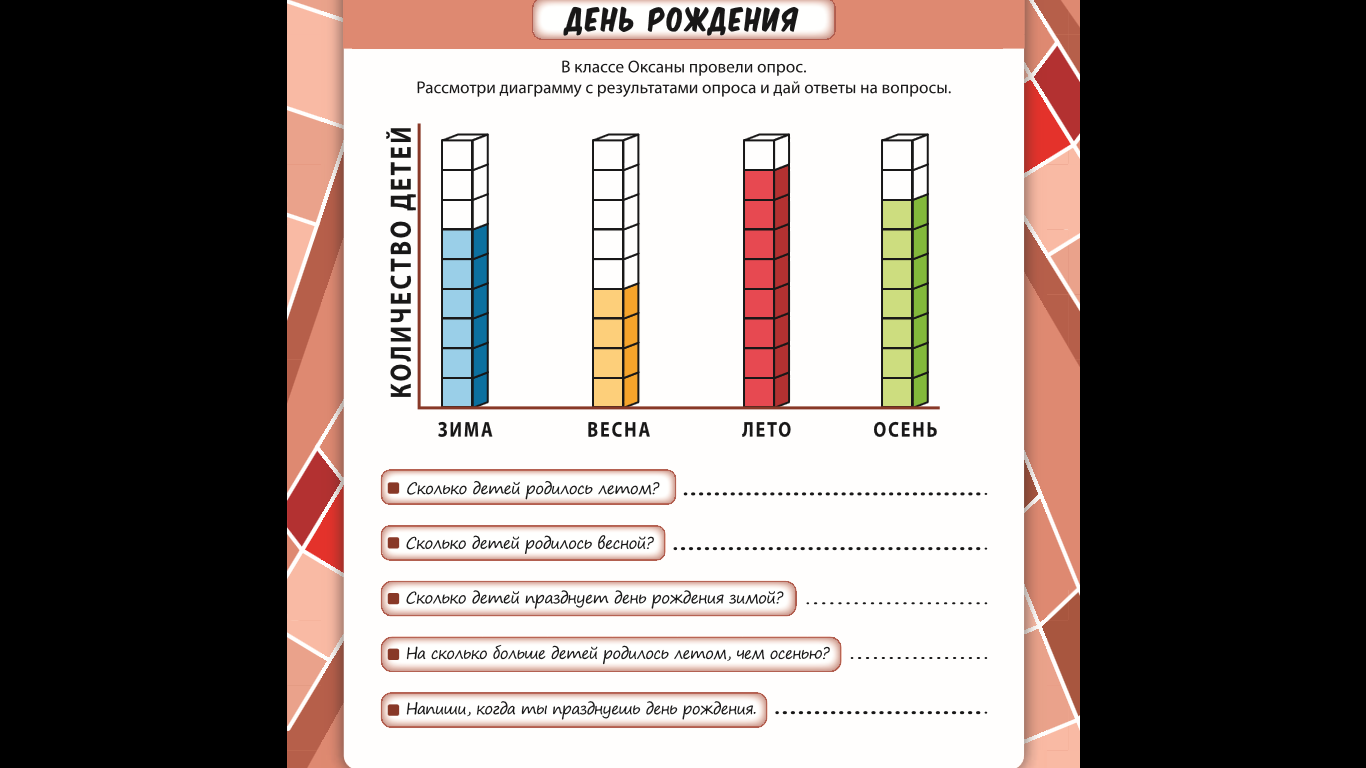 Литературное чтение
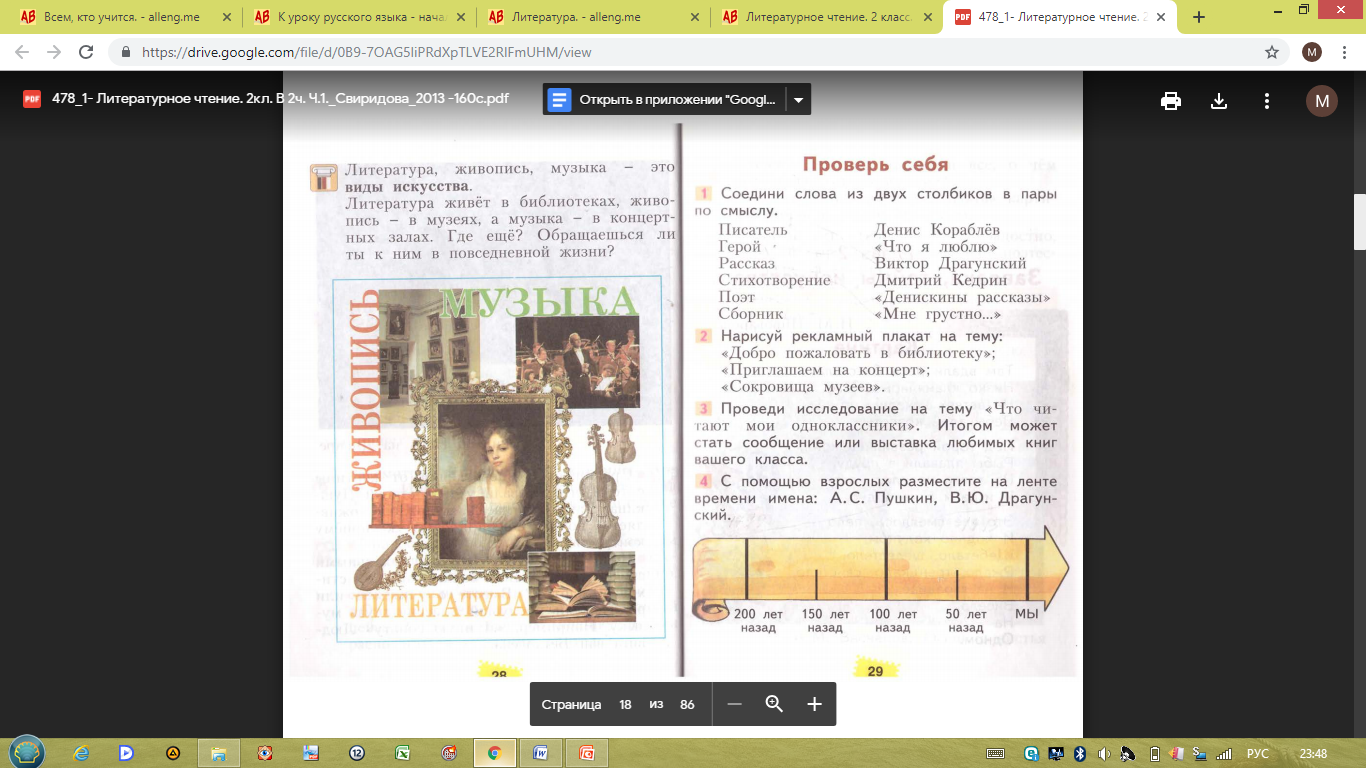 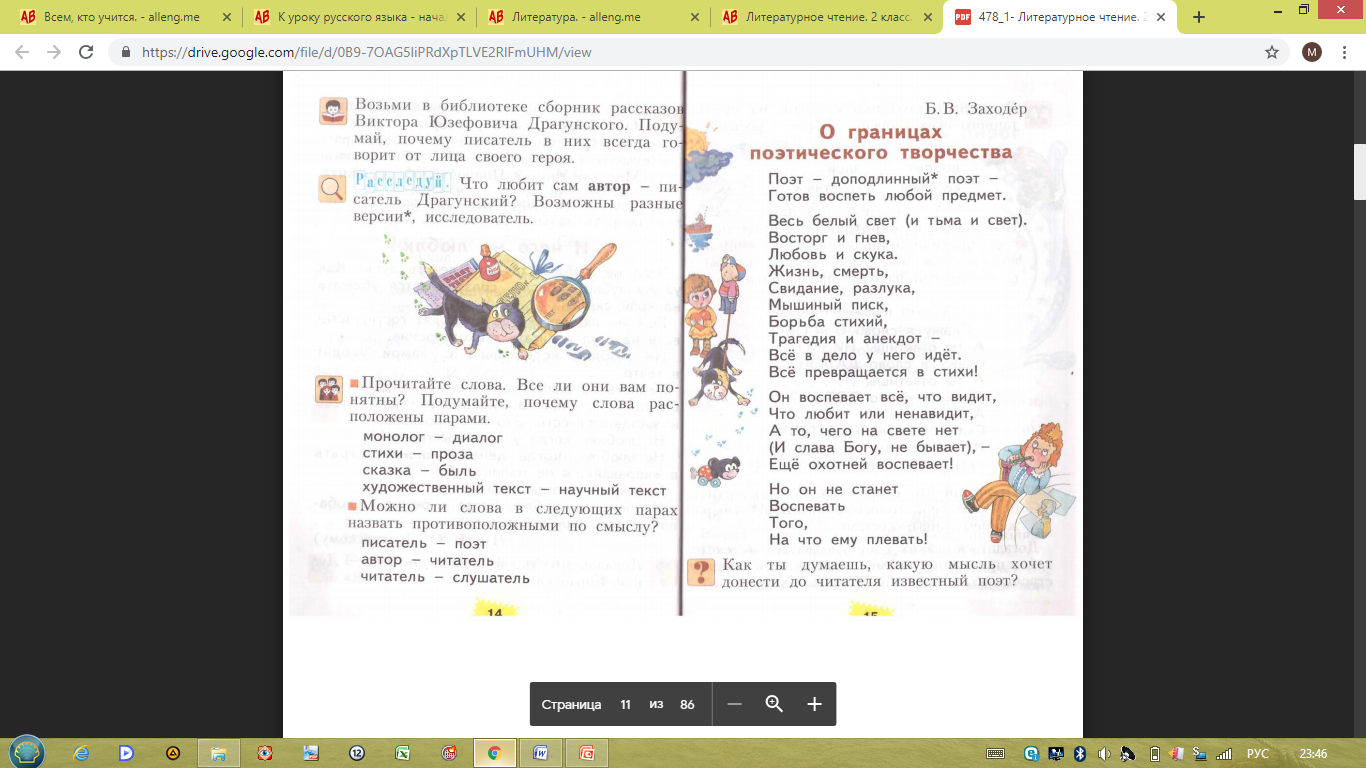 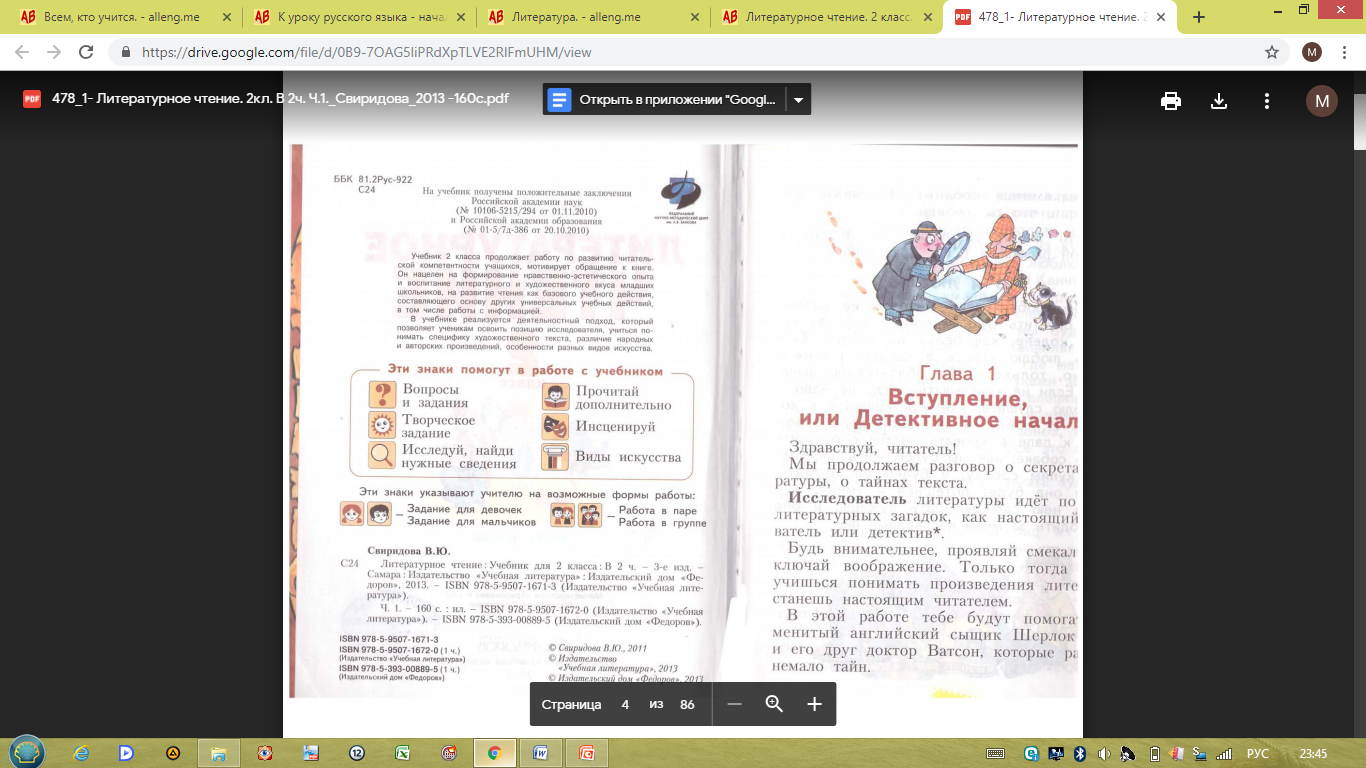 Окружающий мир
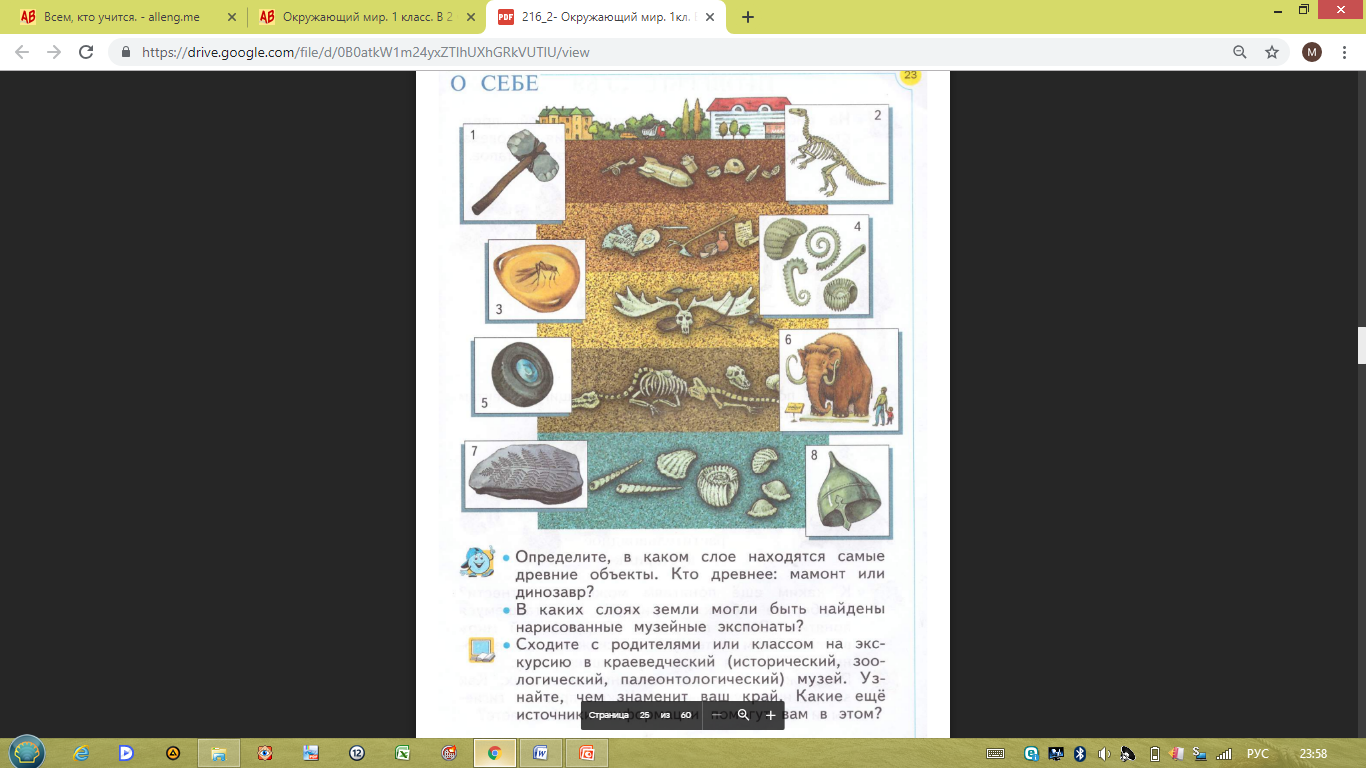 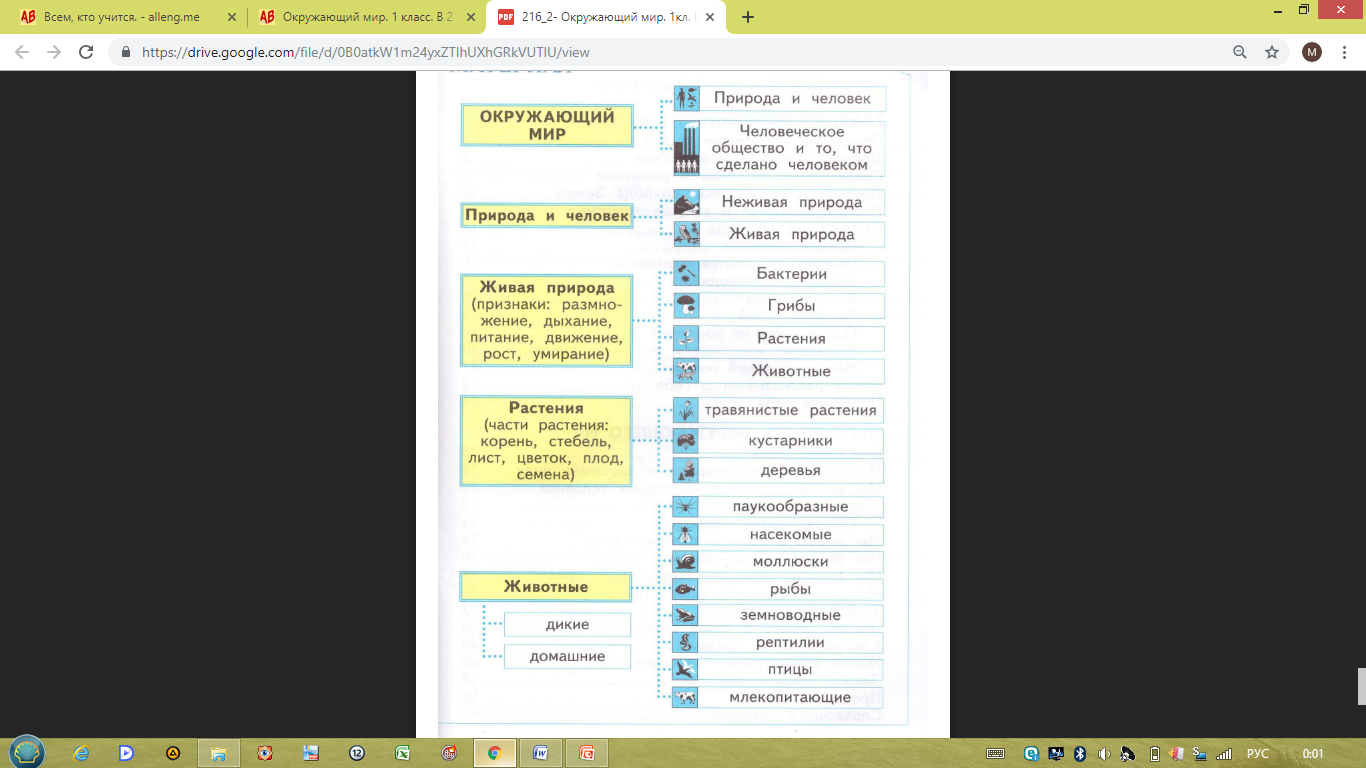 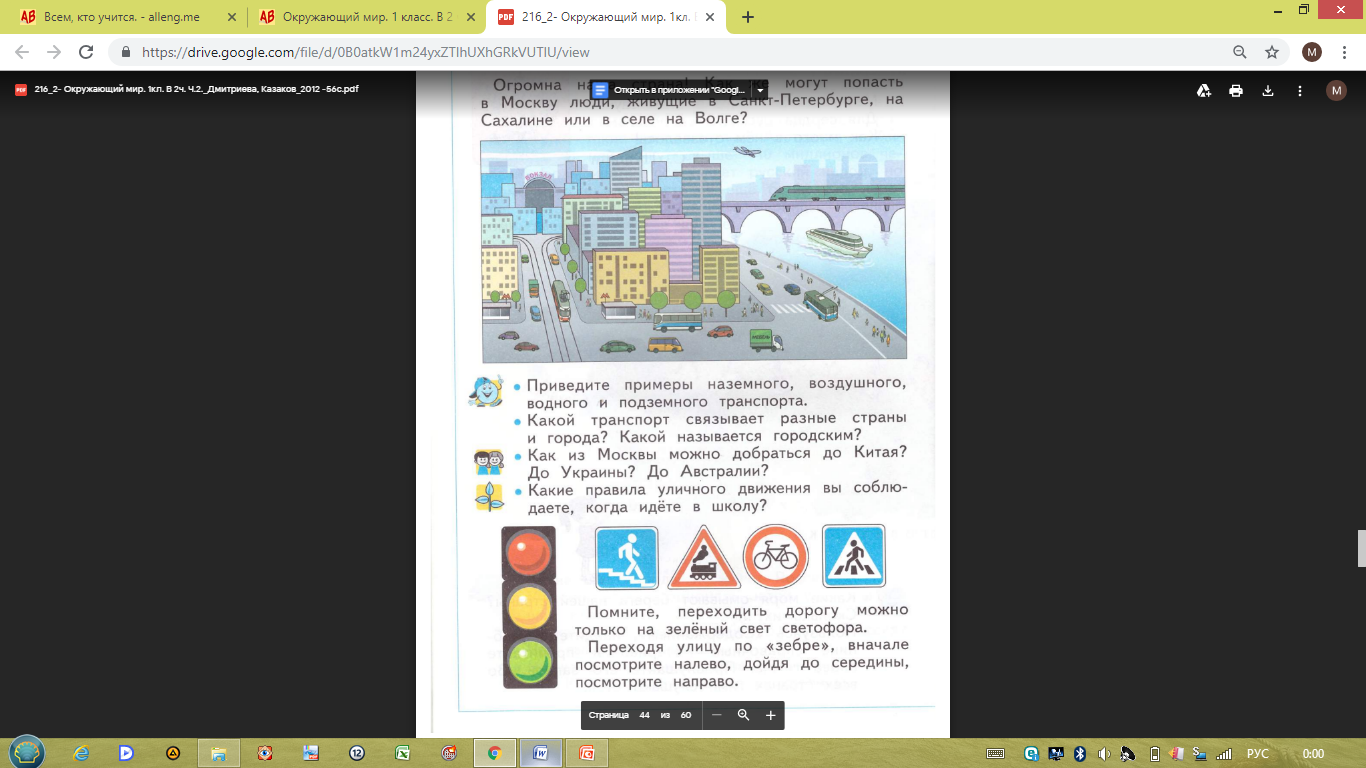 Кружок «В мире информации»
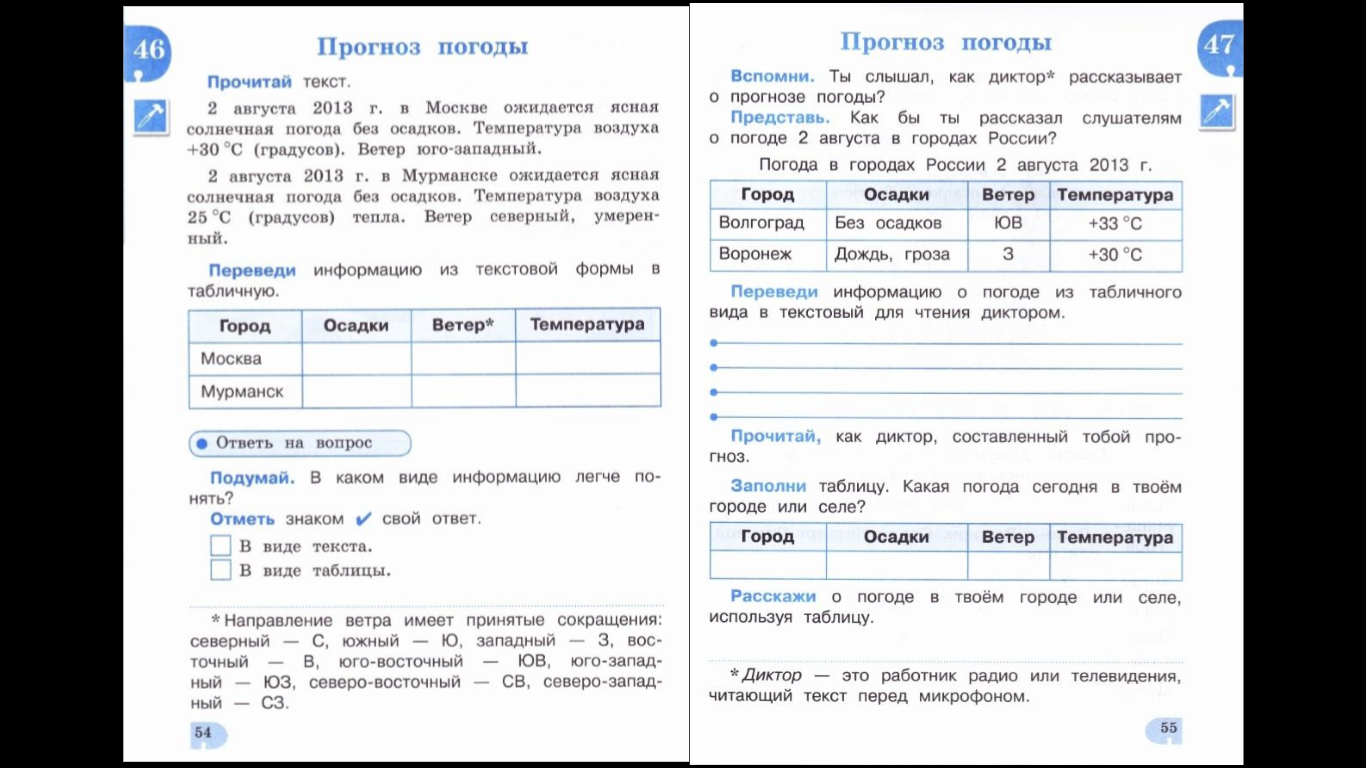 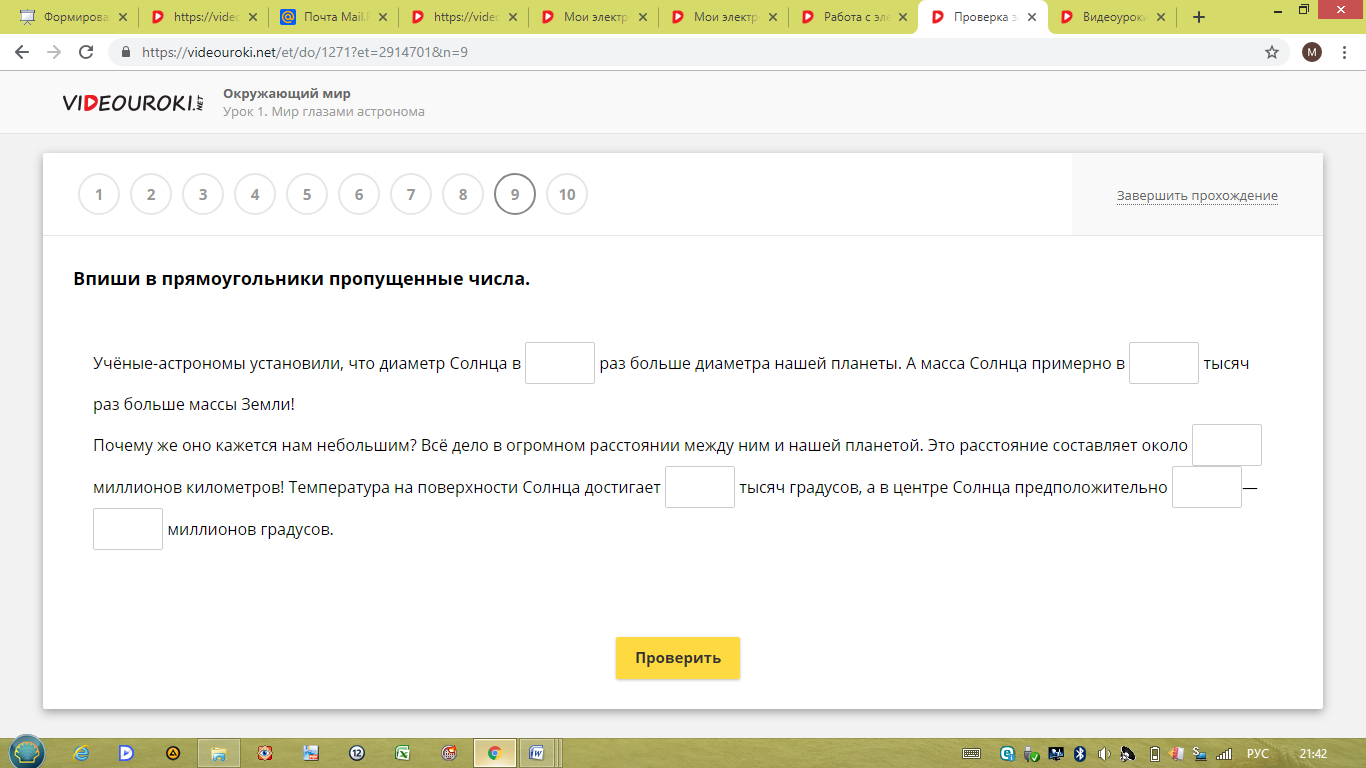 Сайты : 
Учи.ру, 
ЯКласс,
Лёнинг Апс,
 Лекта,
Открытый урок. Первое сентября
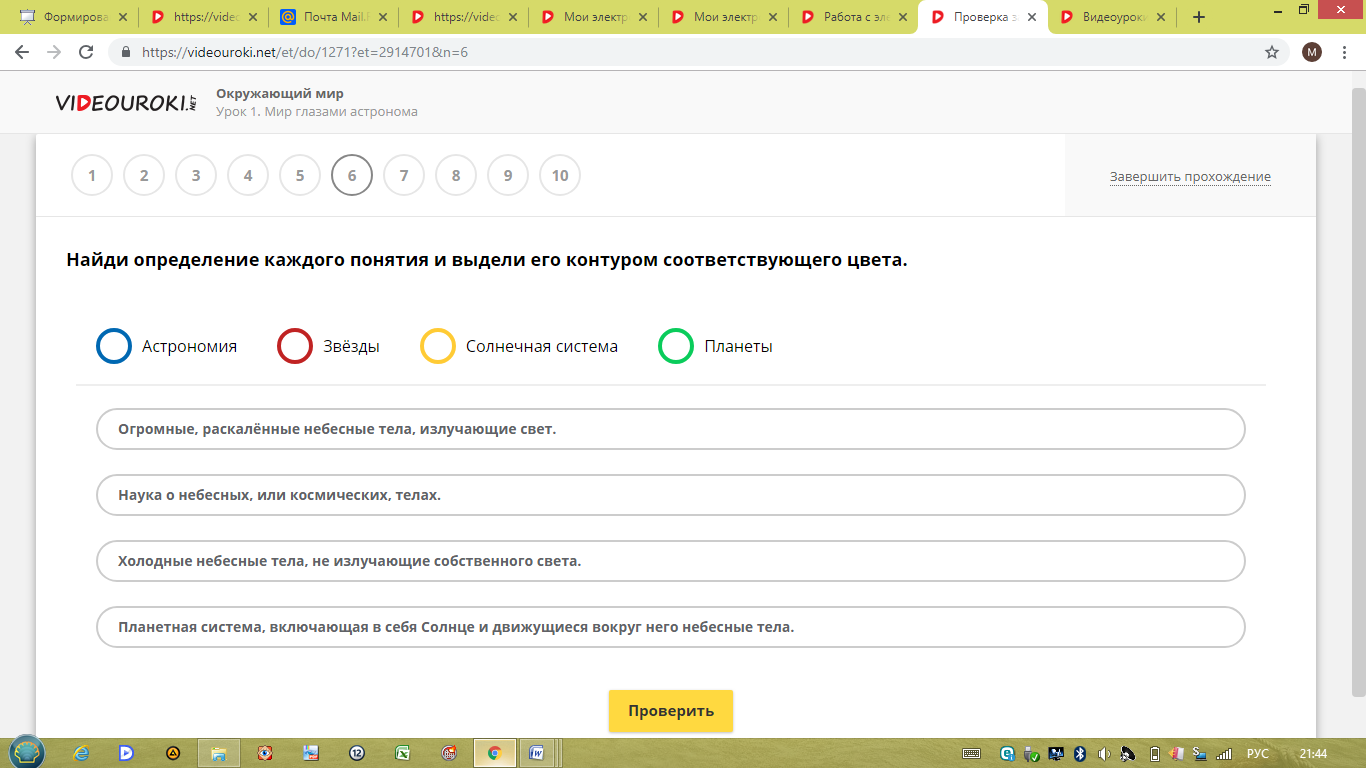